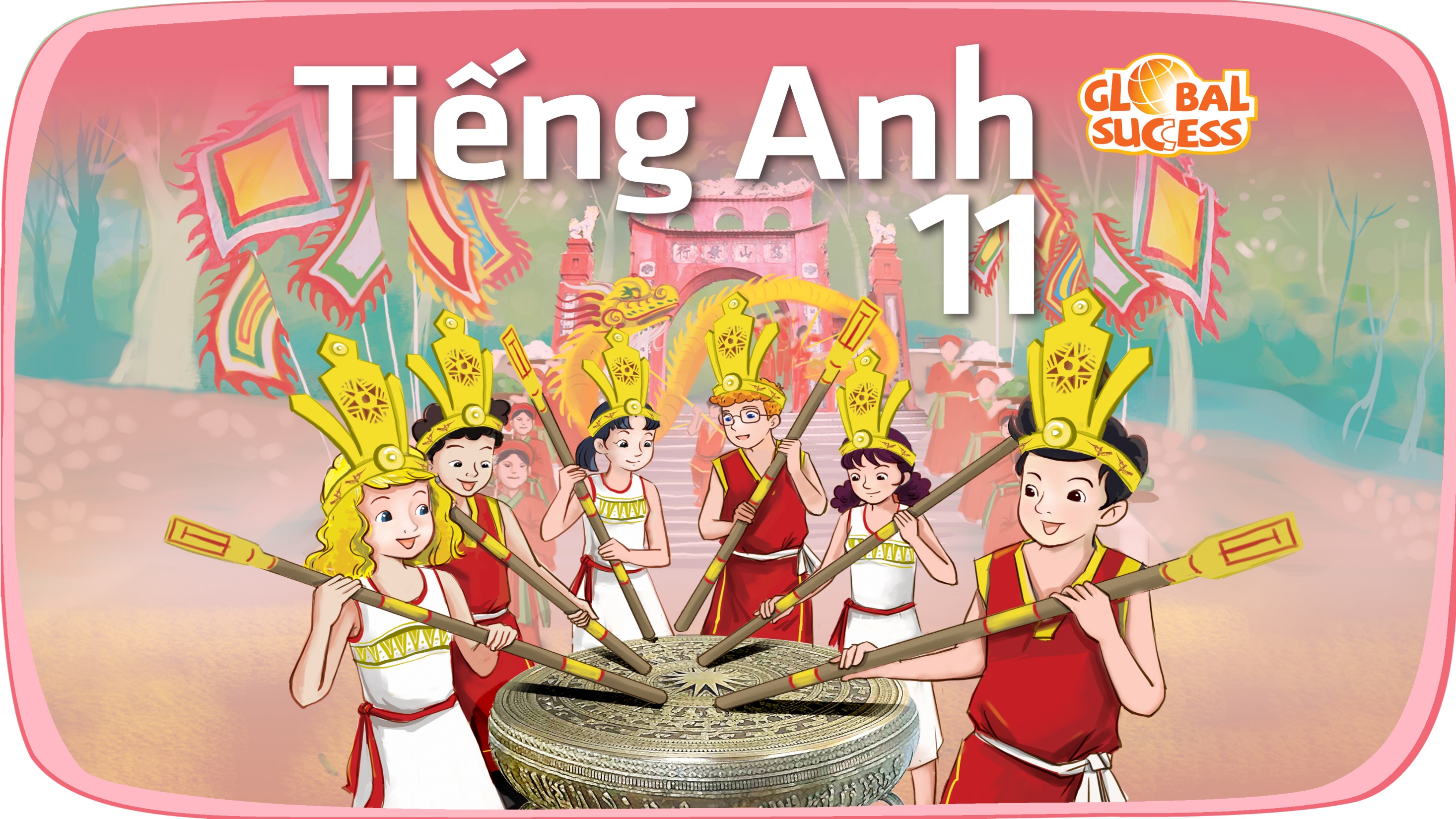 Review 4
FAMILY LIFE
REVIEW
Unit
LESSON I
LANGUAGE
LANGUAGE
LESSON 1
WARM- UP
Mini game: Catch a word
Mark the intonation. Then listen and check. Practise saying the sentences in pairs.
PRONUNCIATION
What are the missing letters? Complete the sentences using the pictures to help you.
VOCABULARY
1. Write one sentence using the linking words and phrases in brackets. 
2. Circle the correct answers.
GRAMMAR
Catch a word
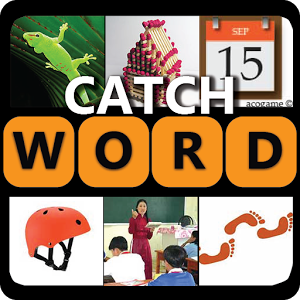 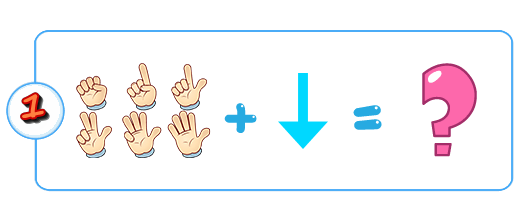 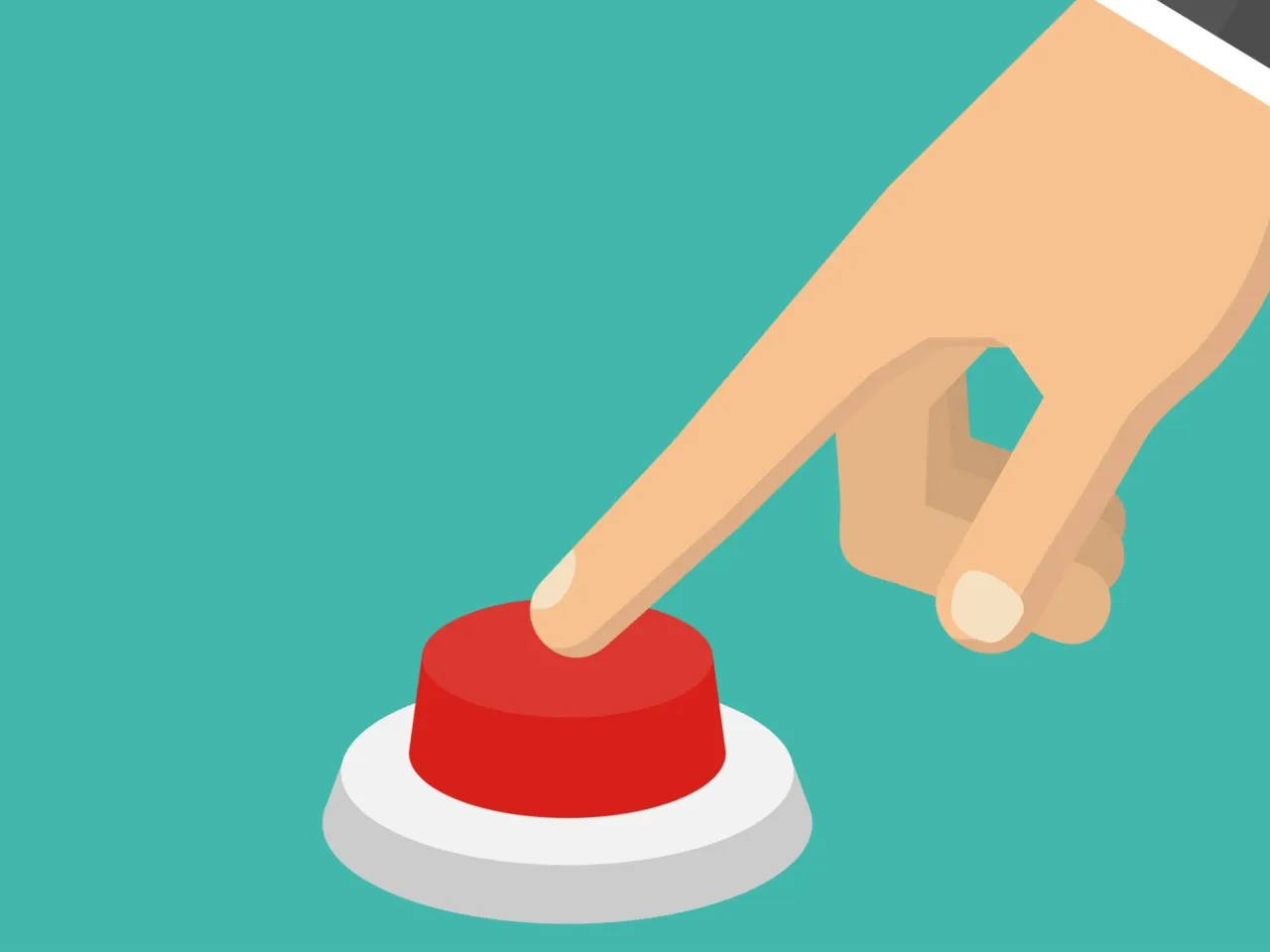 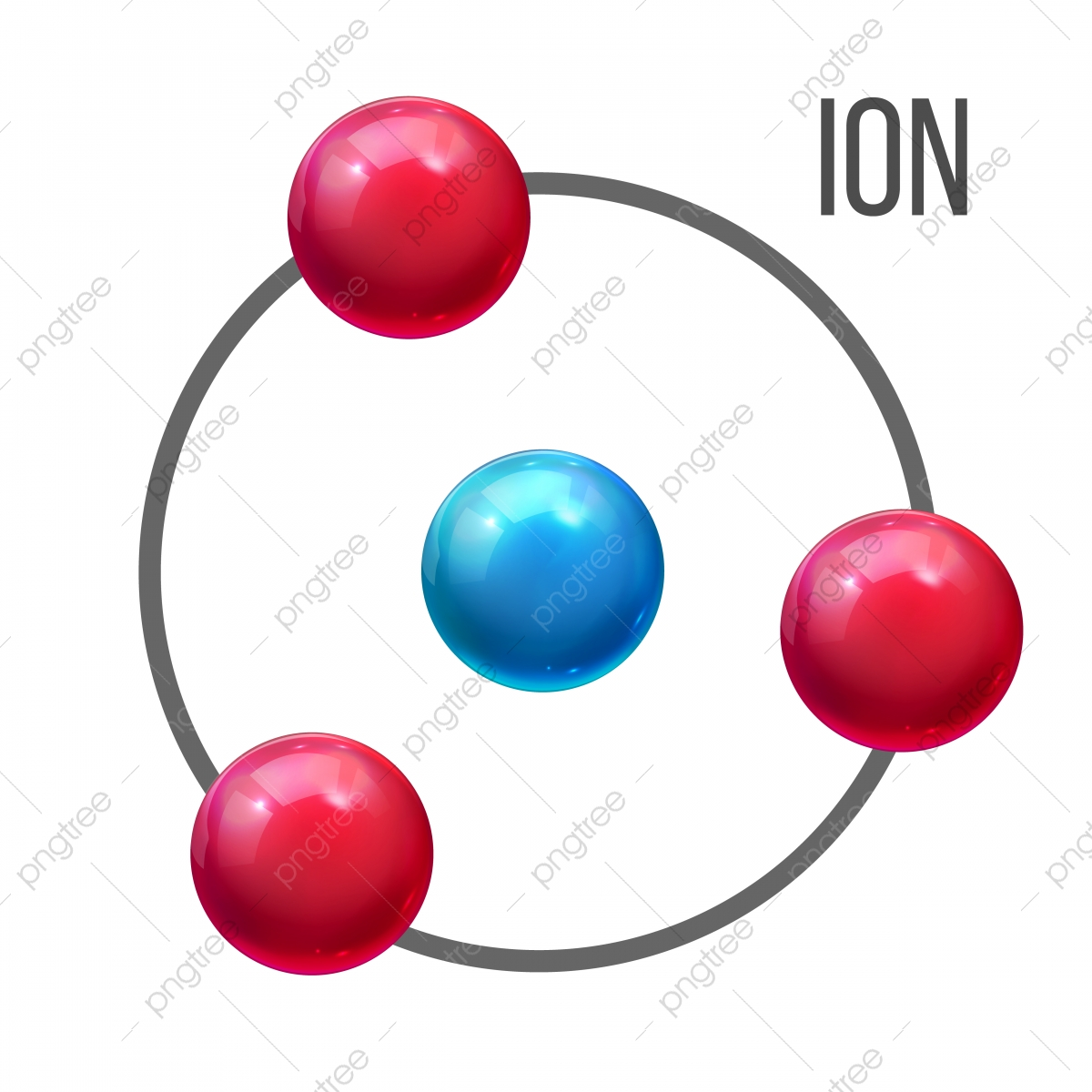 +
+
de
Depression
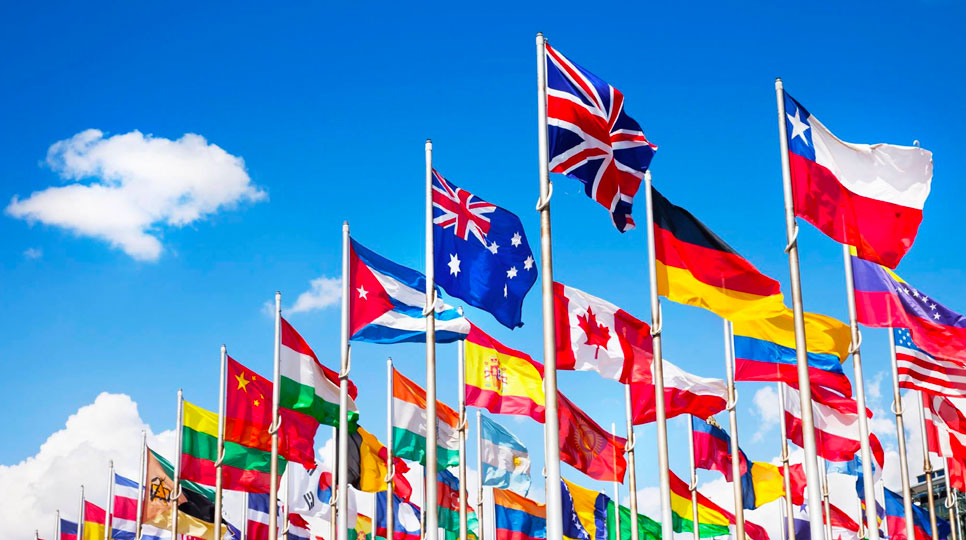 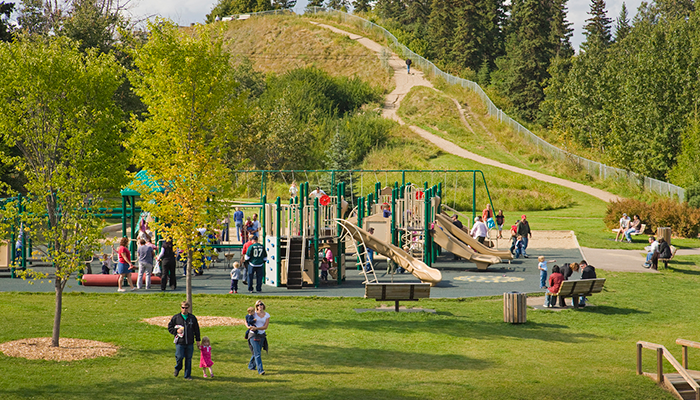 +
National Park
SOLAR
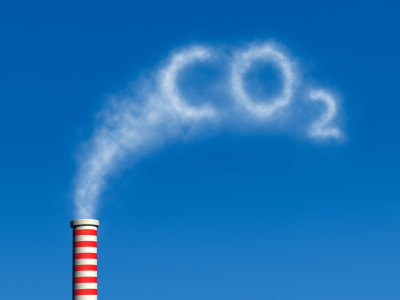 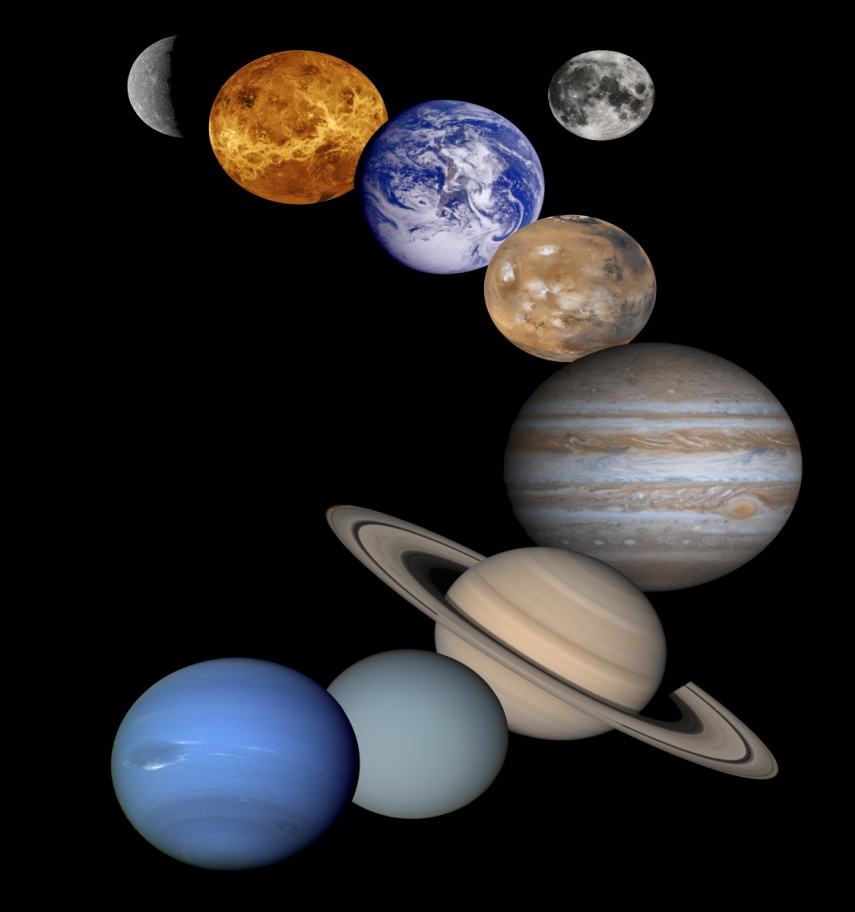 E +
-2
Ecosystem
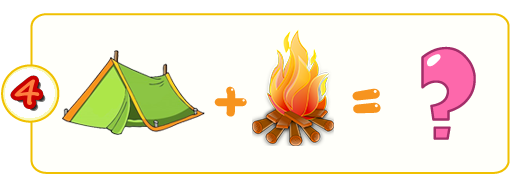 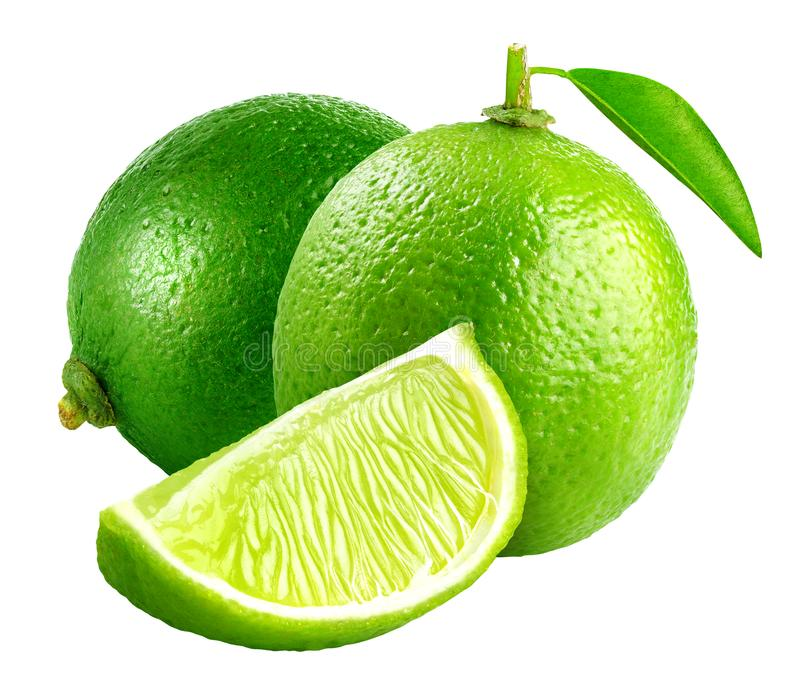 - L
Cr +
Crime
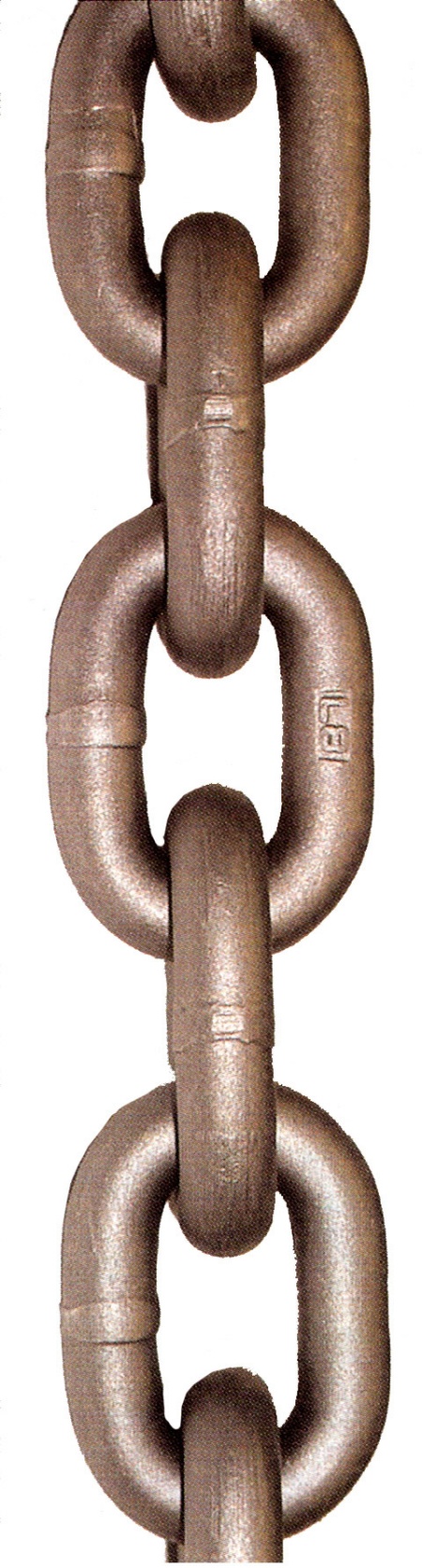 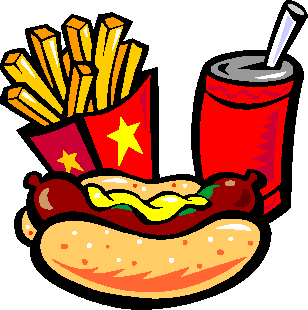 +
Food chain
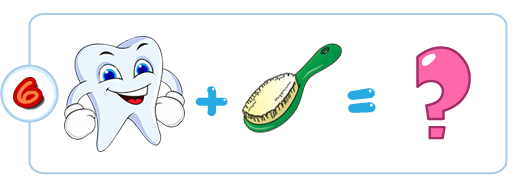 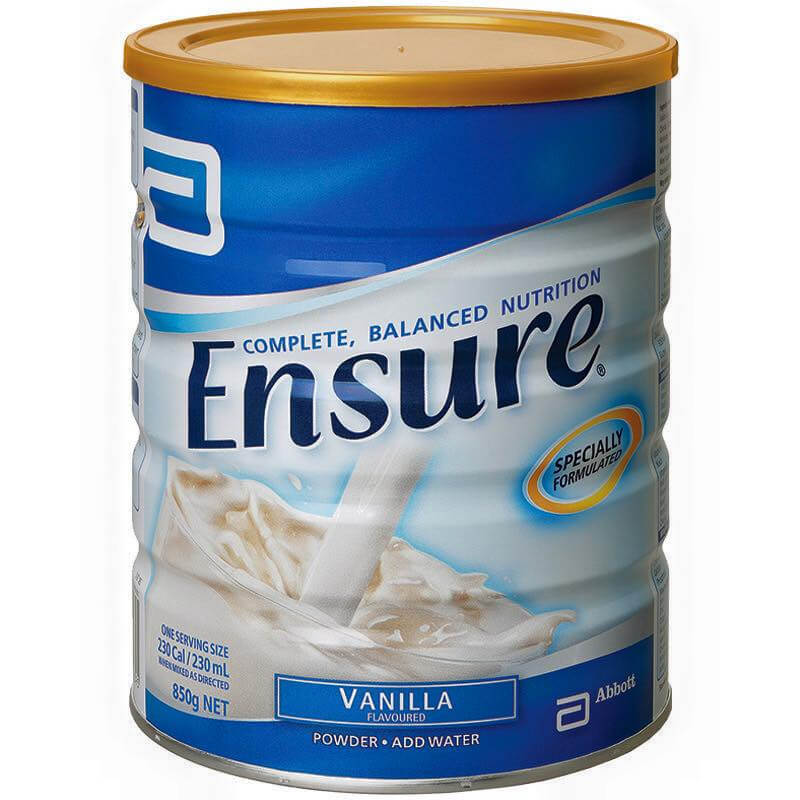 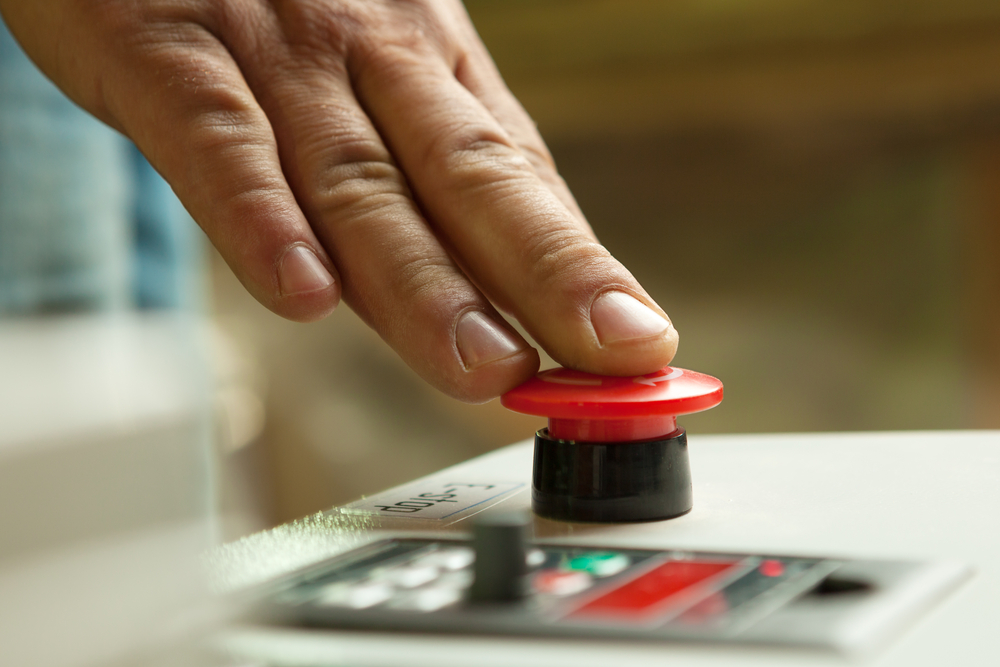 +
x
Pressure
PRONUNCIATION
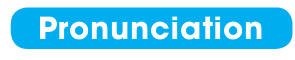 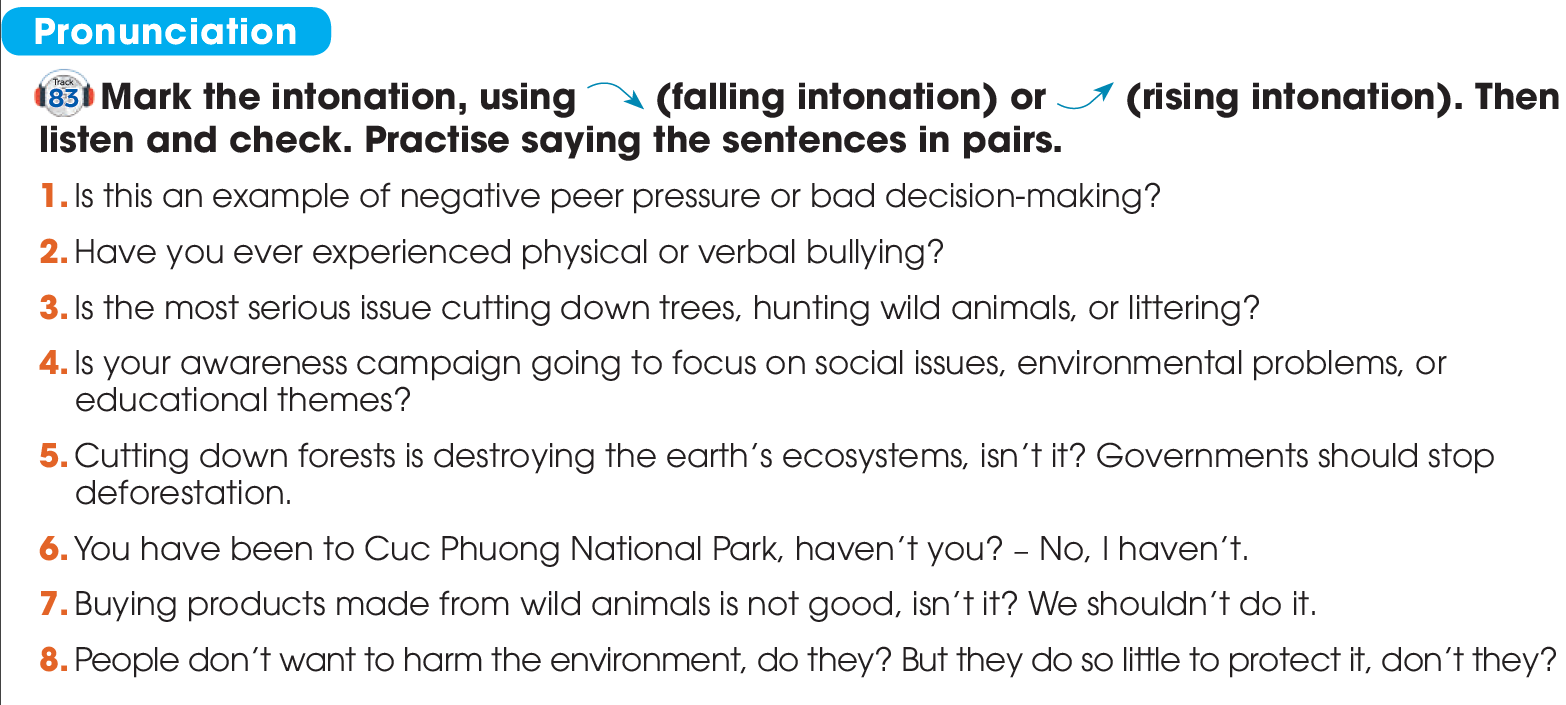 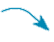 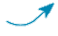 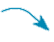 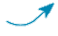 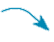 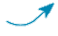 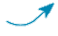 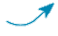 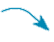 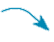 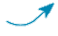 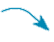 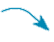 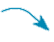 VOCABULARY
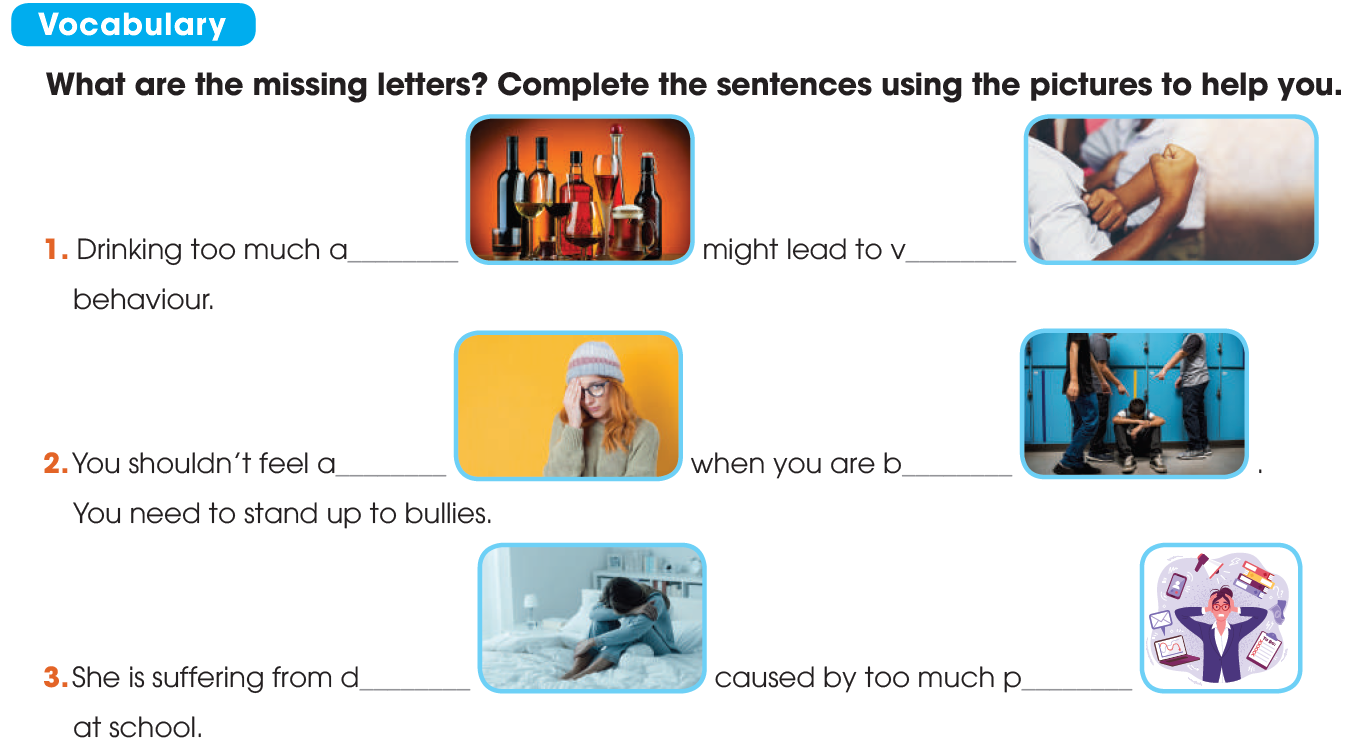 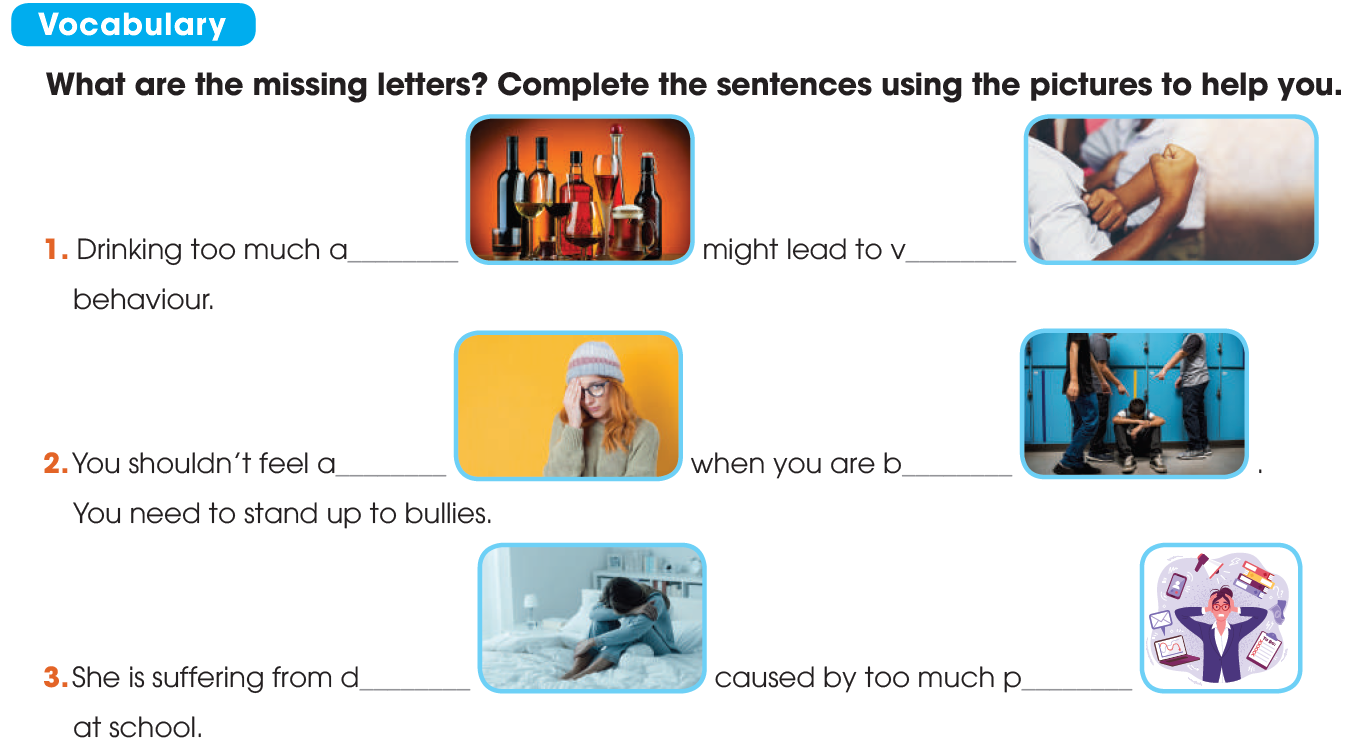 iolent
lcohol
ullied
shamed
VOCABULARY
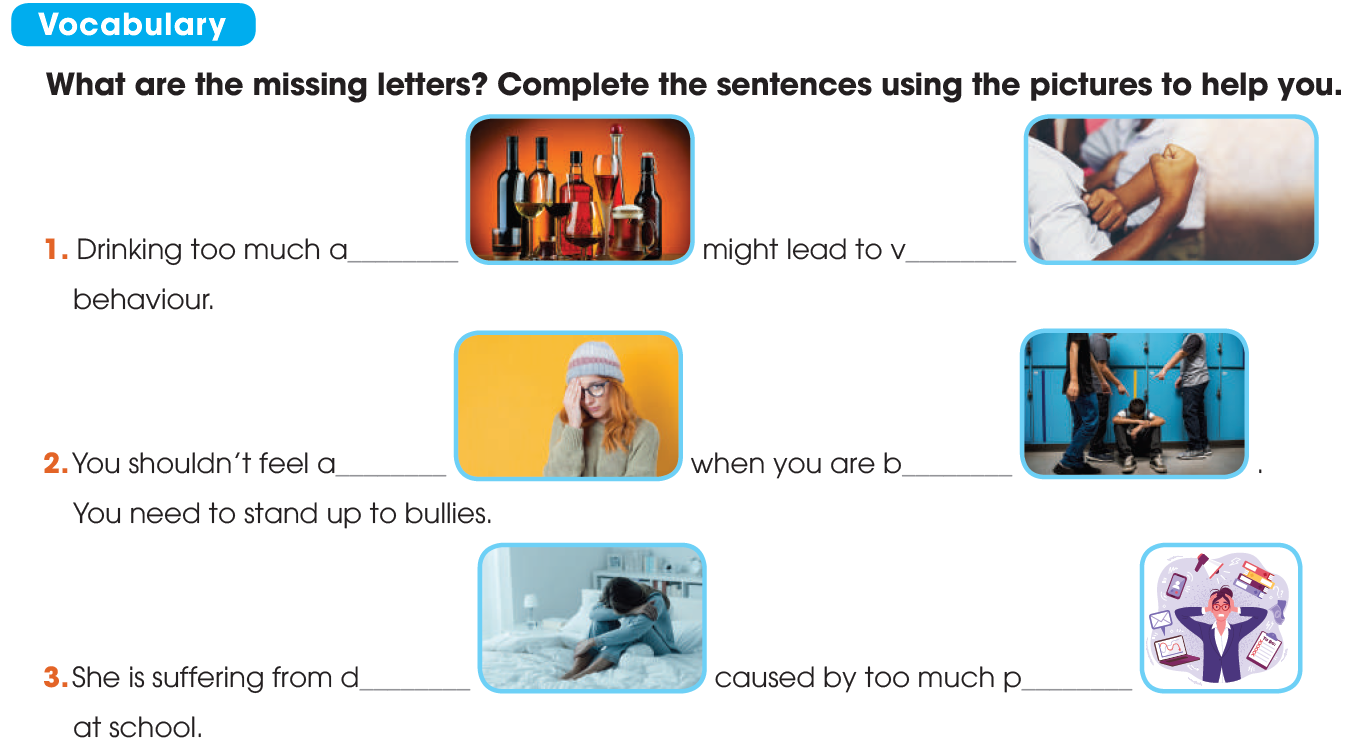 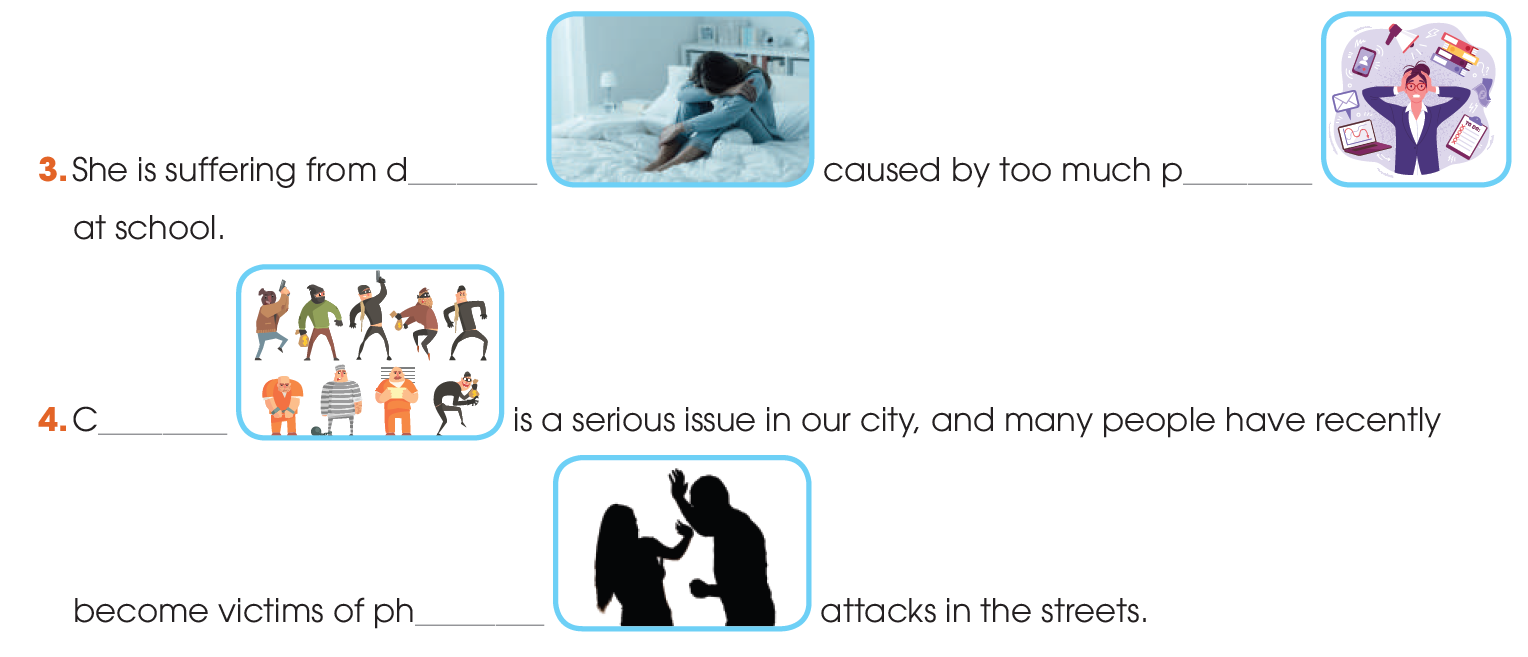 ressure
epression
rime
ysical
VOCABULARY
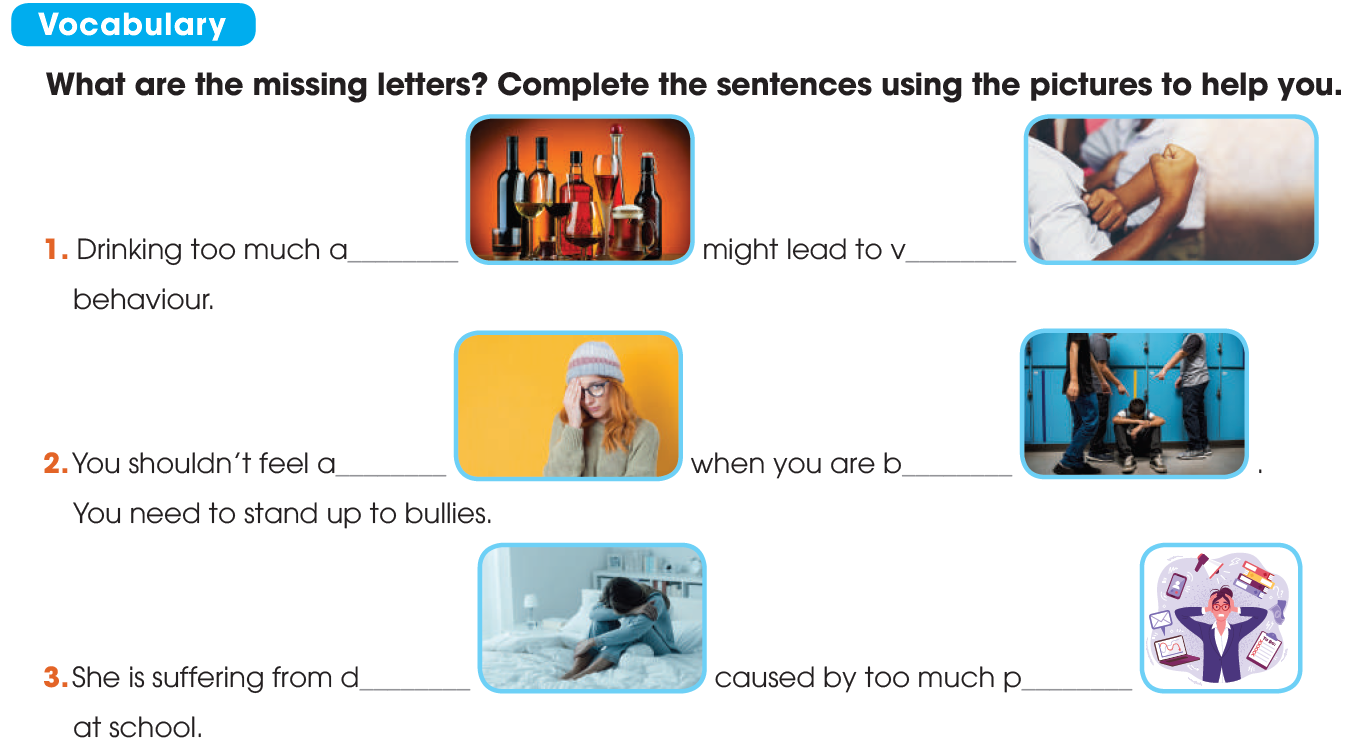 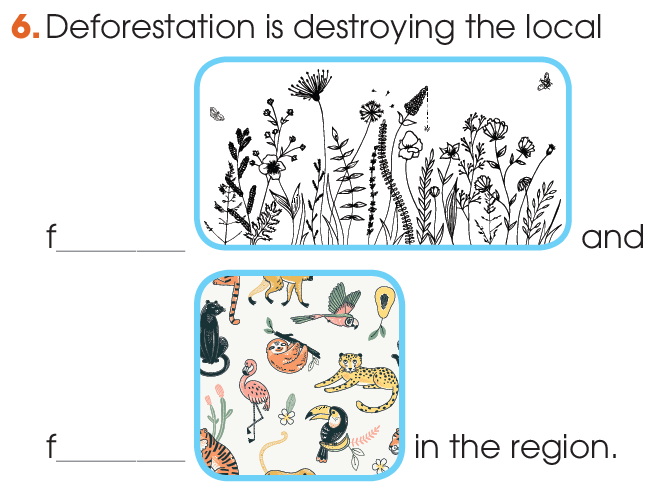 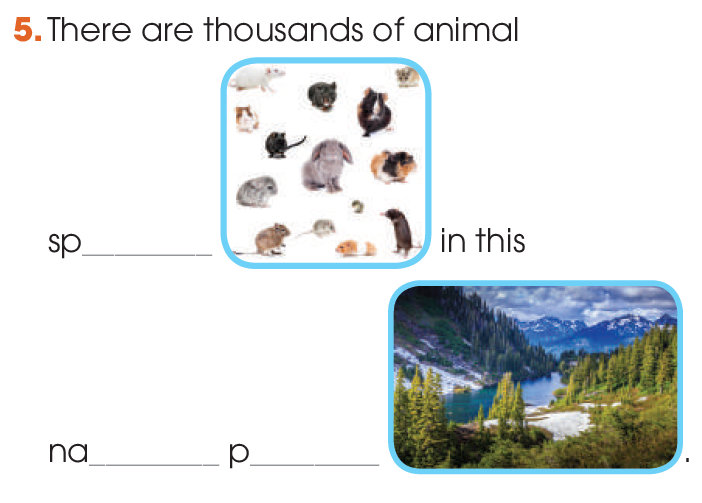 lora
ecies
auna
tional
ark
diversity
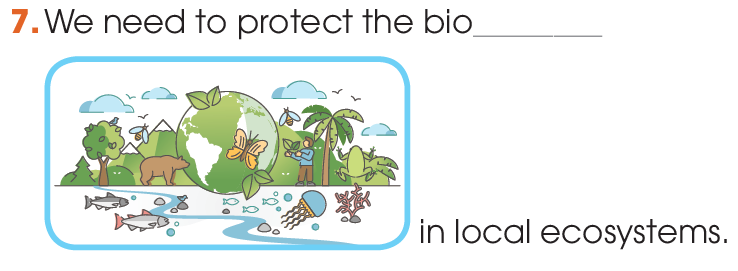 GRAMMAR
1
Write one sentence using the linking words and phrases in brackets. Do not change the meaning of the original sentences.
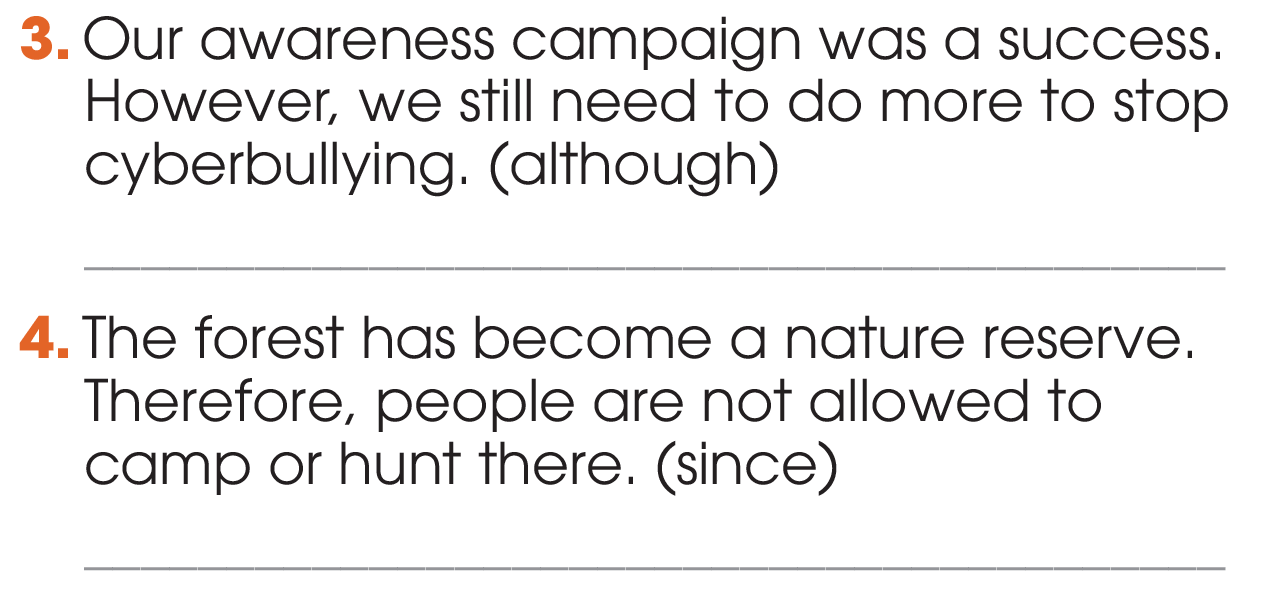 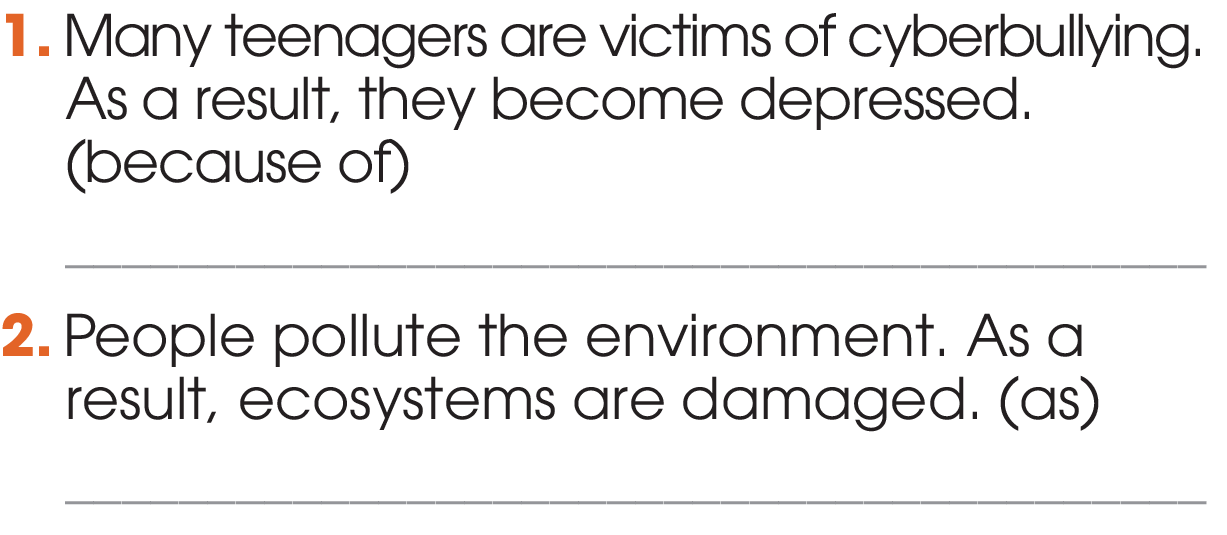 Although our awareness campaign was a success, there are still a lot of things to do to stop  cyberbullying. / There are still …
Because of cyberbullying, many teenagers become depressed. / Many teenagers become depressed because of cyberbullying.
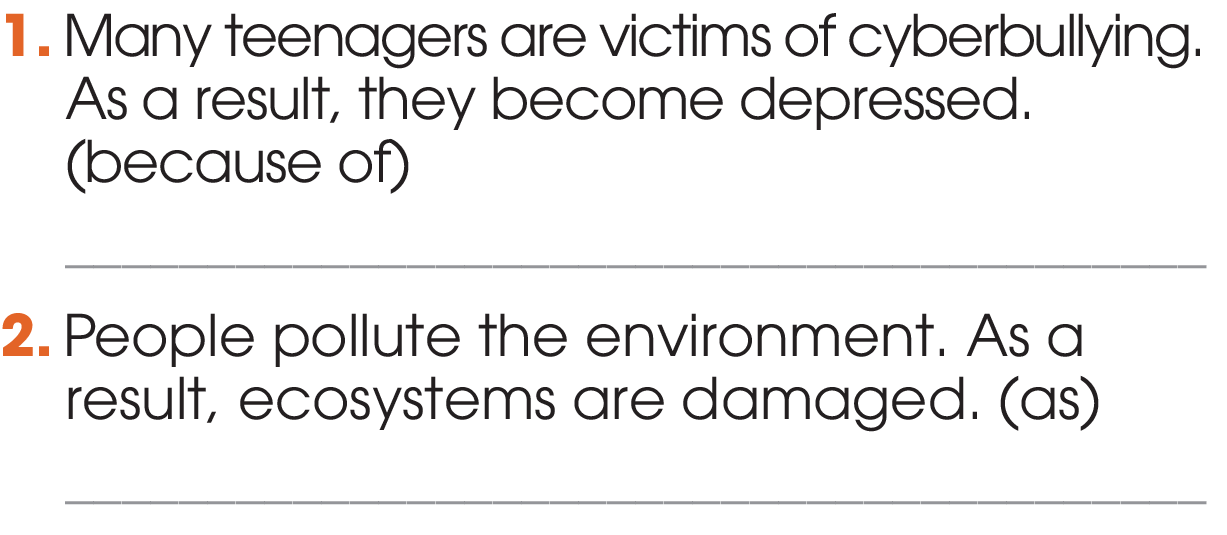 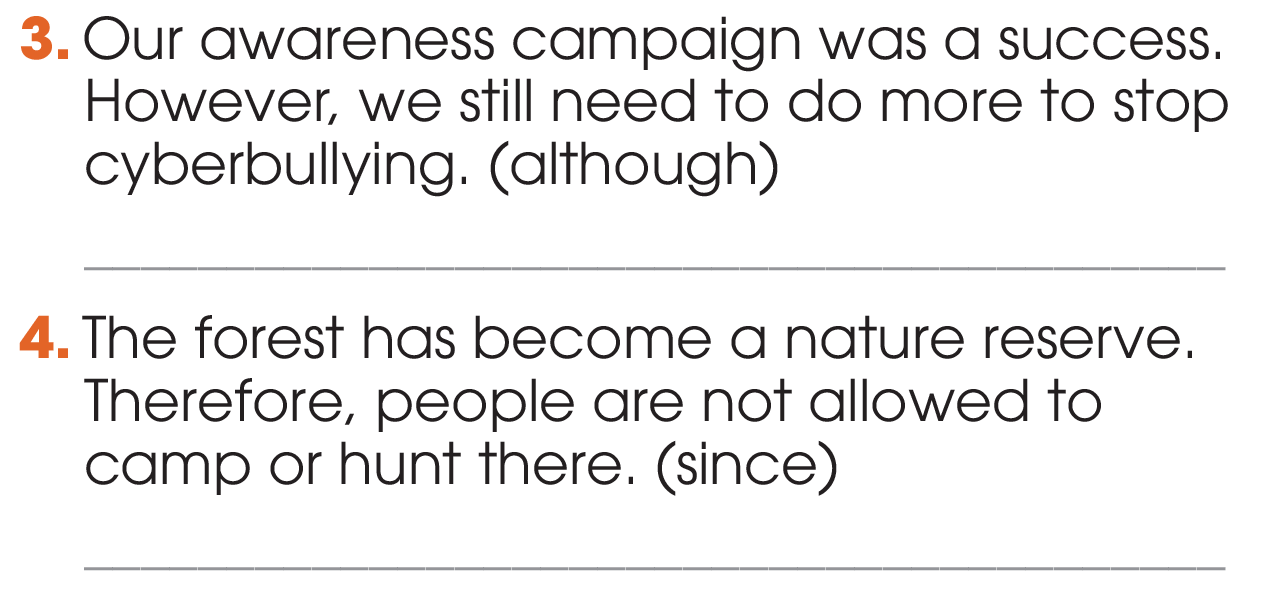 As people pollute the environment, ecosystems are damaged. / Ecosystems are damaged as people pollute the environment.
Since the forest has become ….
GRAMMAR
1
Write one sentence using the linking words and phrases in brackets. Do not change the meaning of the original sentences.
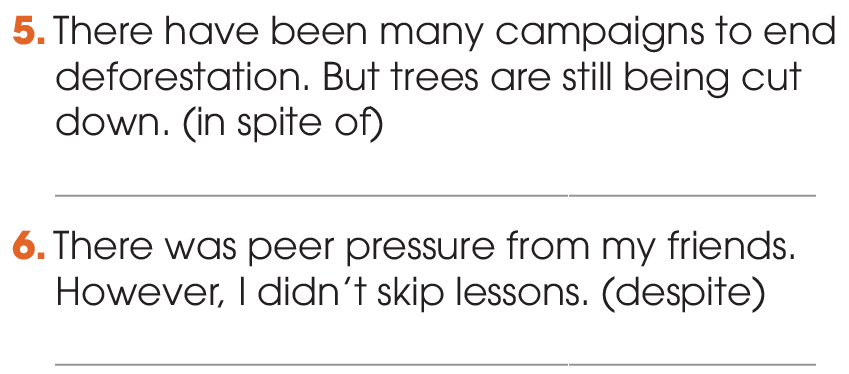 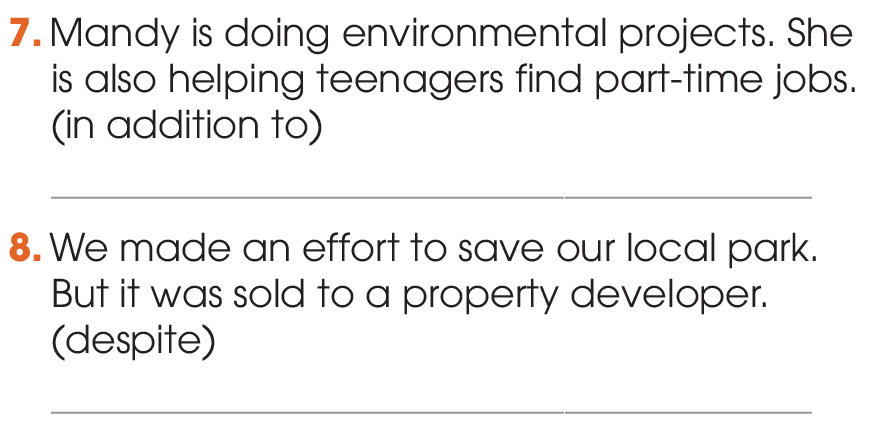 In addition to working on ….
In spite of the many campaigns to protect the national park, some trees are still being cut down.
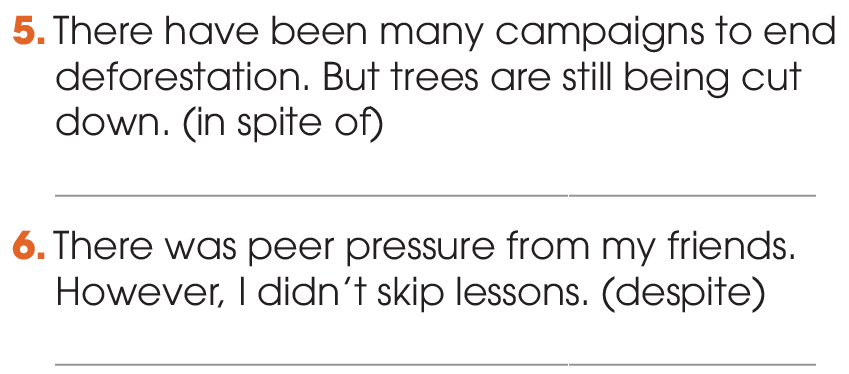 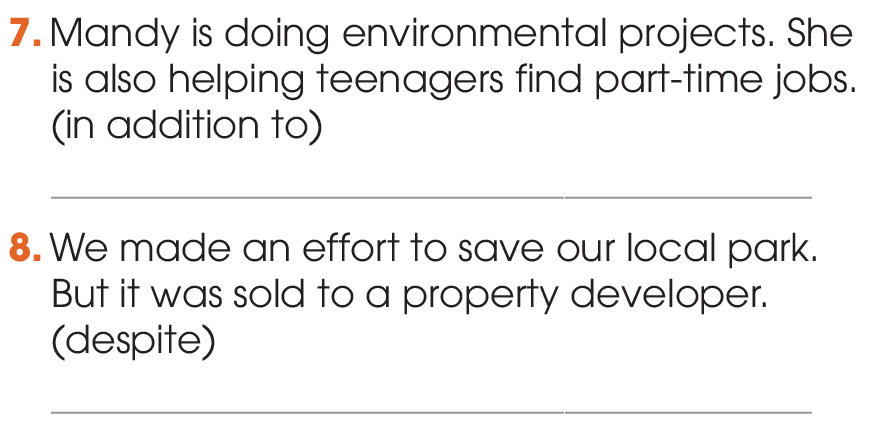 Despite the peer pressure from my friends, I didn’t ….
Despite the/our effort to save our local park, it was sold to a property developer.
GRAMMAR
2
Circle the correct answers.
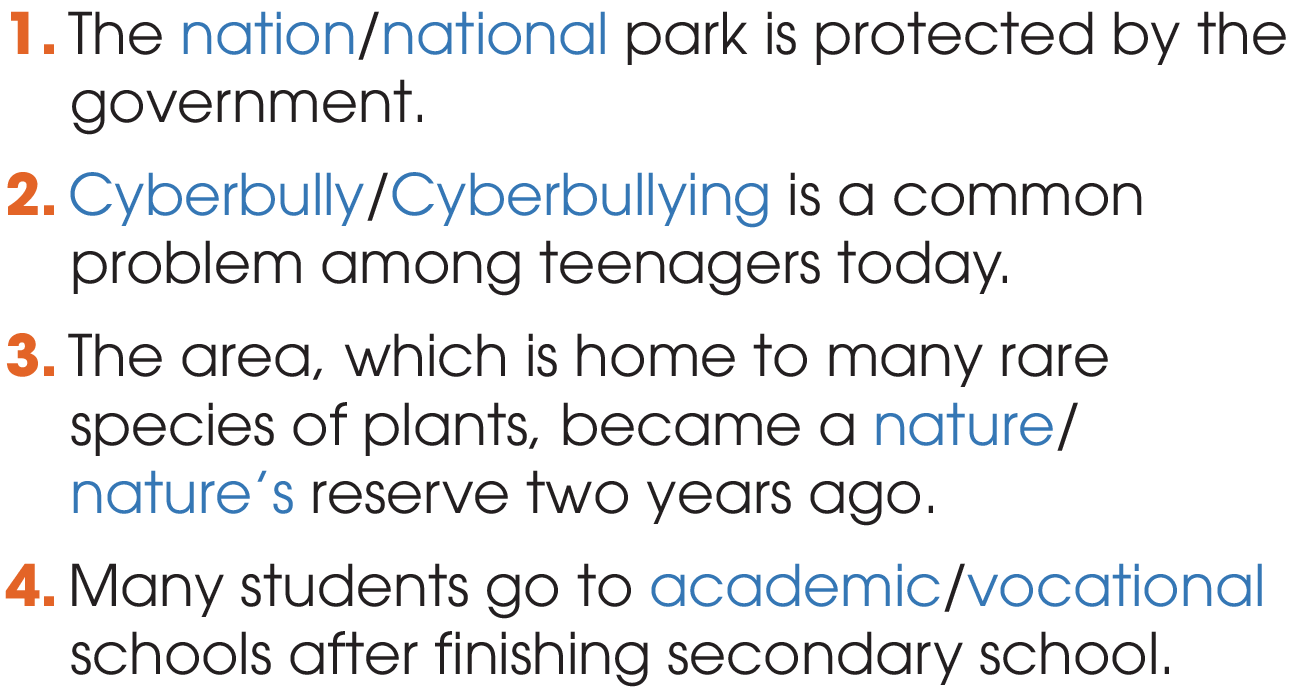 GRAMMAR
2
Circle the correct answers.
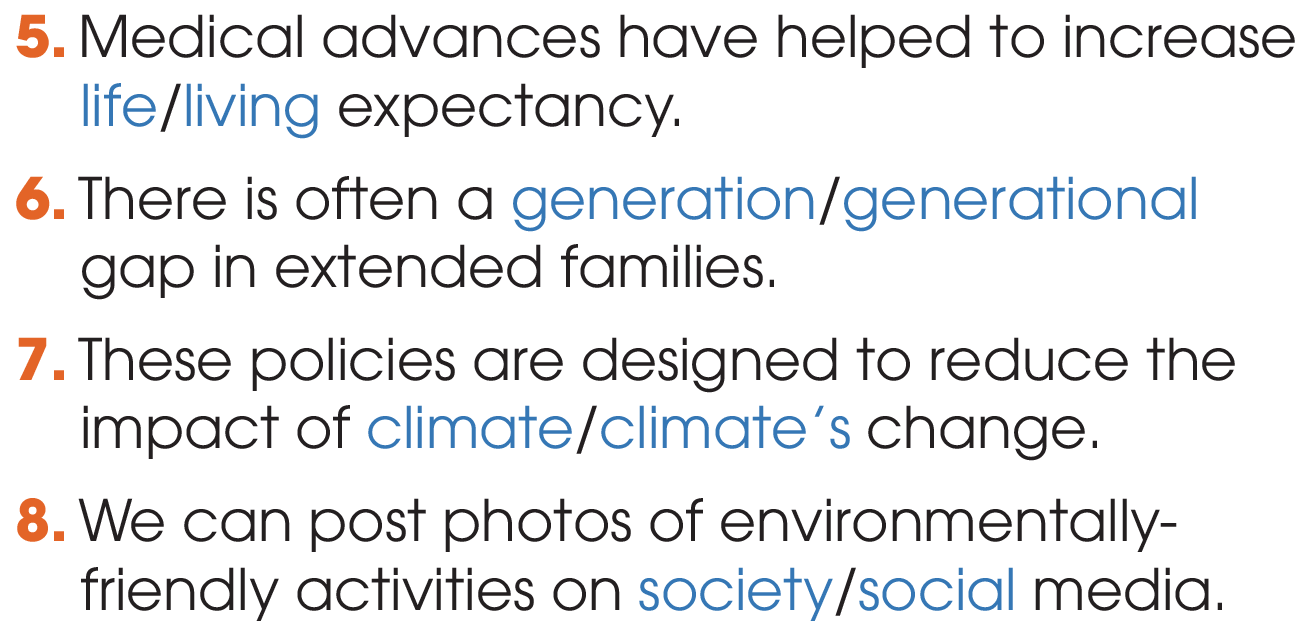 CONSOLIDATION
1
Wrap-up
What have you learnt today?
Review the vocabulary and grammar of Unit 9 & 10.
H
0
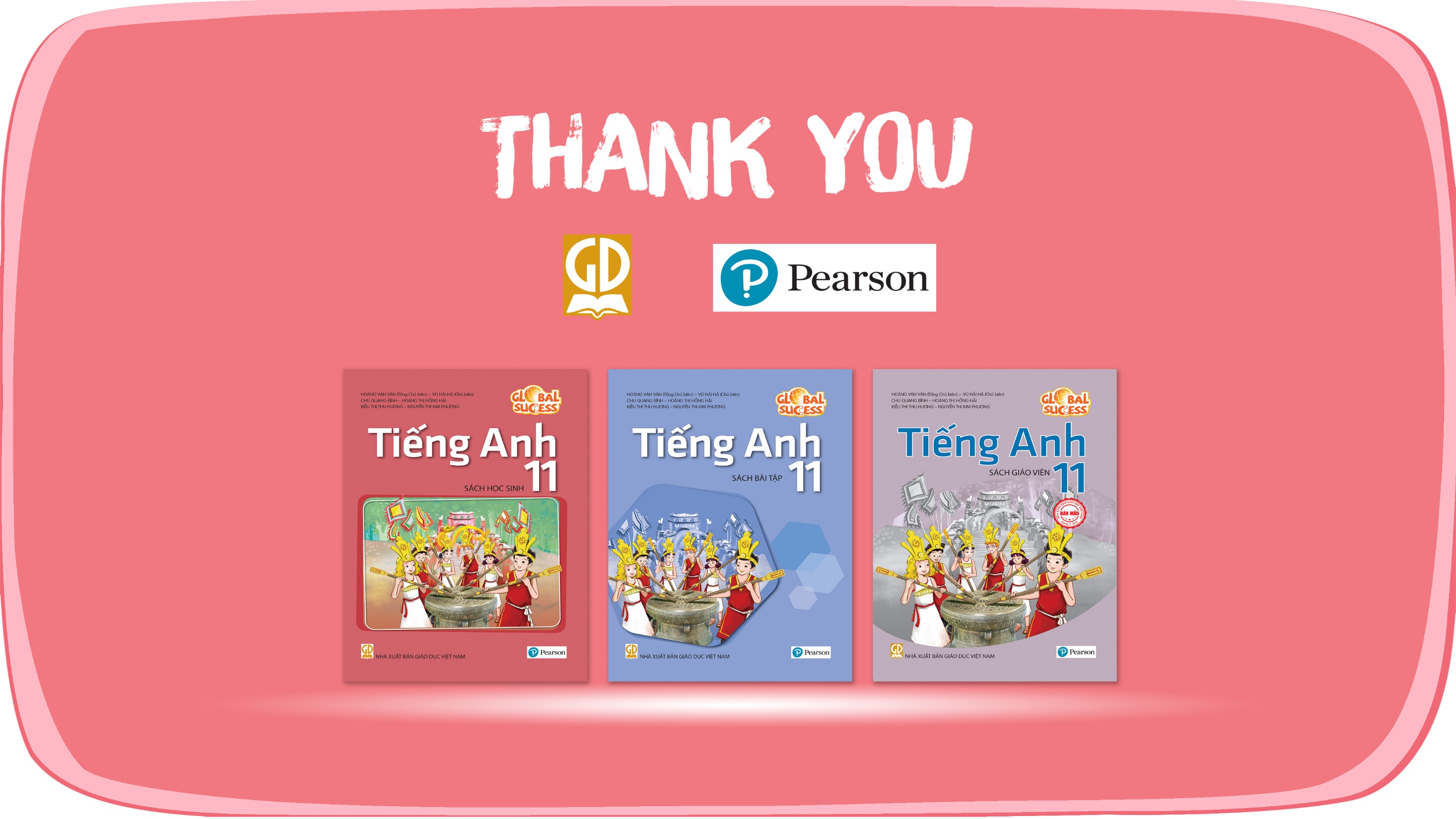 Website: hoclieu.vn
Fanpage: facebook.com/sachmem.vn/